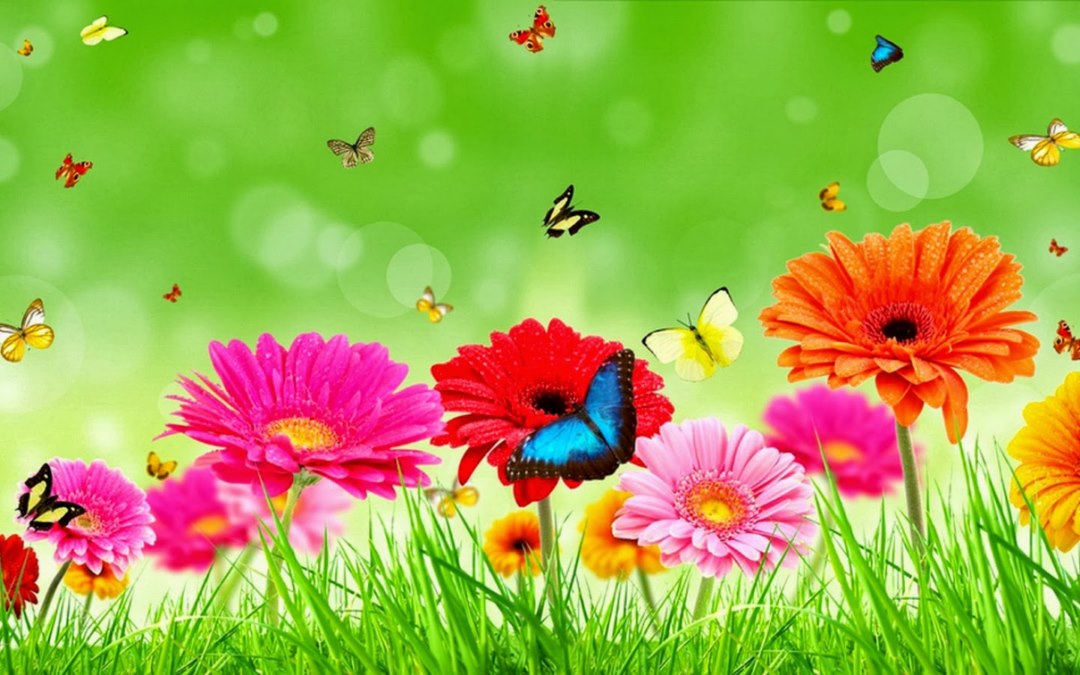 ООУ ,,Киро Глигоров’’, Општина Центар  Скопје

Еко календар
ООУ,,Киро Глигоров" Општина Центар, Скопје                                                Еко календар
ООУ ,,Киро Глигоров"  Општина Центар, Скопје                                      Еко календар
Јануари 2021,,Природата е колевка на човештвото”
ООУ ,,Киро Глигоров"  Општина Центар, Скопје                                      Еко календар
ООУ ,,Киро Глигоров"  Општина Центар, Скопје                                      Еко календар
02.02 – Ден на водните живеалишта
Февруари 2021,,Една природа прави одличен подарок”
ООУ ,,Киро Глигоров"  Општина Центар, Скопје                                      Еко календар
ООУ ,,Киро Глигоров"  Општина Центар, Скопје                                      Еко календар
05.03 – Светски ден на заштеда на енергија
21.03 – Ден на пролетта, Ден на екологијата
22.03- Светски ден на водата
28.03 – Час за нашата Планета
Март  2021,,Природата е креатор на сите творци”
ООУ ,,Киро Глигоров"  Општина Центар, Скопје                                      Еко календар
ООУ ,,Киро Глигоров"  Општина Центар, Скопје                                      Еко календар
07.04 – Светски ден на здравјето 
22.04- Меѓународен ден на планетата Земја
Април  2021,,Ако ја чуваме нашата планета радосна ќе биде сета, насмевки ќе ни дари на млади и на стари”
ООУ ,,Киро Глигоров"  Општина Центар, Скопје                                      Еко календар
ООУ ,,Киро Глигоров"  Општина Центар, Скопје                                      Еко календар
15.05 – Светски ден за заштита на климата
22.05 –Ден на биолошката разновидност
31.05 – Светски ден против пушење
Мај  2021,,Чист воздух - здрав живот ”.
ООУ ,,Киро Глигоров"  Општина Центар, Скопје                                      Еко календар
ООУ ,,Киро Глигоров"  Општина Центар, Скопје                                      Еко календар
05.06 - Светски ден на заштита на животната средина
08.06 – Светски ден на океаните
17.06 - Светски ден за борба против сушите и поплавите
Јуни  2021 ,,Капка вода-капка живот”.Водата се штеди затоа што многу вреди.
ООУ ,,Киро Глигоров"  Општина Центар, Скопје                                      Еко календар
ООУ ,,Киро Глигоров"  Општина Центар, Скопје                                      Еко календар
Јули  2021,,Воздух, Сонце,Вода и Земја здрав живот ни даруваат и затоа мора да се чуваат”
ООУ ,,Киро Глигоров"  Општина Центар, Скопје                                      Еко календар
11.08 – Светски ден на популацијата
16.08 – Ден на напушетните животни
Август  2021,,Без енергија нема движење, нема живот затоа секогаш и најмногу од се вреди енергија да се штеди”
ООУ ,,Киро Глигоров"  Општина Центар, Скопје                                      Еко календар
ООУ ,,Киро Глигоров"  Општина Центар, Скопје                                      Еко календар
16.09 – Светски ден на заштита на озонската обвивка
22.09 –Меѓународен ден без автомобили
26.09 – Светски ден за чисти планини
Септември  2021,,Есен е втората пролет, таа е кога секое ливче е цвет”
ООУ ,,Киро Глигоров"  Општина Центар, Скопје                                      Еко календар
ООУ ,,Киро Глигоров"  Општина Центар, Скопје                                      Еко календар
05.10 –Светски ден на живеалишта
08.10 –Меѓународен ден за намалување за уништување на природата
15.10 –Меѓународен ден на пешаците
16.10 –Меѓународен ден на храната
Октомври  2021,,Природата несебичен дар ти дари, за здрава храна не штеди пари”
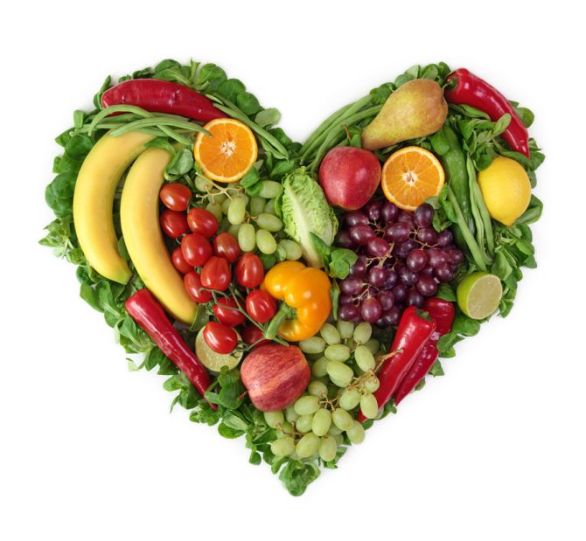 ООУ ,,Киро Глигоров"  Општина Центар, Скопје                                      Еко календар
ООУ ,,Киро Глигоров"  Општина Центар, Скопје                                      Еко календар
03.11 –Меѓународен ден на чист воздух
28.11 –Интернационален ден на трговија со крзно
Ноември  2021,,Внимавајте на чад за да биде убаво во вашиот град”!
ООУ ,,Киро Глигоров"  Општина Центар, Скопје                                      Еко календар
ООУ ,,Киро Глигоров"  Општина Центар, Скопје                                      Еко календар
29.12 - Меѓународен ден на биолошката разновидност
Декември 2021,,Селектирај го отпадот и стави го на место и грижи се за рециклирање често”
ООУ ,,Киро Глигоров"  Општина Центар, Скопје                                      Еко календар
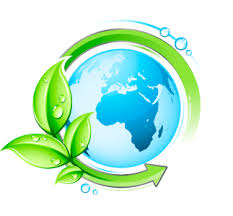 Дизајн и подготовка: Убавка Џинов
Текст и слики извадени од ,,еколошки содржини од интернет”
Убавка Џинов 
Ментор:
Убавка Џинов 
(наставник по хемија и природни науки)
ООУ ,,Киро Глигоров" Општина Центар, Скопје                                      Еко календар